3GPP TSG-RAN WG4 Meeting #109	
Chicago, US, November 13 – 17, 2023
Agenda Item: 2
RAN4#109 meeting schedule
RAN4 Chair: Xizeng Dai
Vice Chair: Gene Fong, Shan Yang
Monday
Tuesday
Wednesday
Thursday
Friday
Appendix
General Aspects
The face-to-face meeting will take place during November 13th ~ November 17th, 2023.
Three sessions in three separate rooms: Main, RRM, BSRF_Demod_test(BDaT). GoToWebinar (GTW) conference calls will be set each session. And the two-way remote participant can be supported. TOHRU will be used. A number of ad hoc sessions will be arranged (see Slide #7).
Moderator will be designated to provide the summary for a topic before the meeting. In online discussions, session chairs will handle topics based on the moderator summary. Moderator does not need update the summary by collecting comments during the meeting.
Deadline for Tdoc request & submission deadline: November 3rd (Friday) 2023, 23:59 UTC. 
Other deadlines can be found in the following slides.
One picture of meeting flows. See details in the corresponding slides.
For chairs
For moderator
For delegates
Quiet Period
Pre-meeting (Nov 6~10)
1st round (Nov 13~16)
2nd round (Nov 16~17)
Quiet Period
Post-meeting process ( Nov 20~23)
Mon
Tue
Wed
Thu
Fri
Sat/Sun
Mon
Tue
Wed
Thu
Fri
Sat/Sun
Mon
Tue
Wed
Thu
Moderator trigger nwm: feedback  maintenance & spectrum related
Flag maintenance & spectrum @nwm
Tdoc number request & submission
WF/CR template
Draft TS/TR
Pre-RAN Action 
MCC 3GU parsing tool
Slide #15
NWM flag process Slide #16
Slide #3/4
Slide #9
Slide #18
Slide #18/21
Slide #10/11
Topic Moderator & summary: slide #5
Online discussions &
GTW conference call
Upload CR for maintenance 2:30pm on Thursday
TOHRU
Tdoc request (new&revision)
Upload tdocs (10.10.10.10) & 
How to access contributions
Moderator assignment before Mon
Draft summary for topics
Summary review & comments
Formal tdoc of summary submission by Friday
Rel-18 feature list/UE capability
Rel-18 feature list/UE capability
List of email threads for post-meeting
Submission of tdoc of post-meeting
Comments
Approve tdocs for post-meeting
Slide #7
Slide #23
Slide #12
Post-meeting process: slide #14
Initial list for block approval for basket
Deadline for flag for block  approval
updated list for block approval
Slide #8
Slide #17
Registration
Slide #13
Check-in
Basket WIs Block approval: slide #6
Meeting schedule & Ad hoc chair assignment
Update of meeting notes per day
Tdoc allocation
Slide #13
Provided before meeting
Slide #8
Slide #22
Meeting room
Quiet Period (0:00 am ~ 7:00 am meeting venue Local time
No email are expected in RAN4 reflector
Meeting rooms
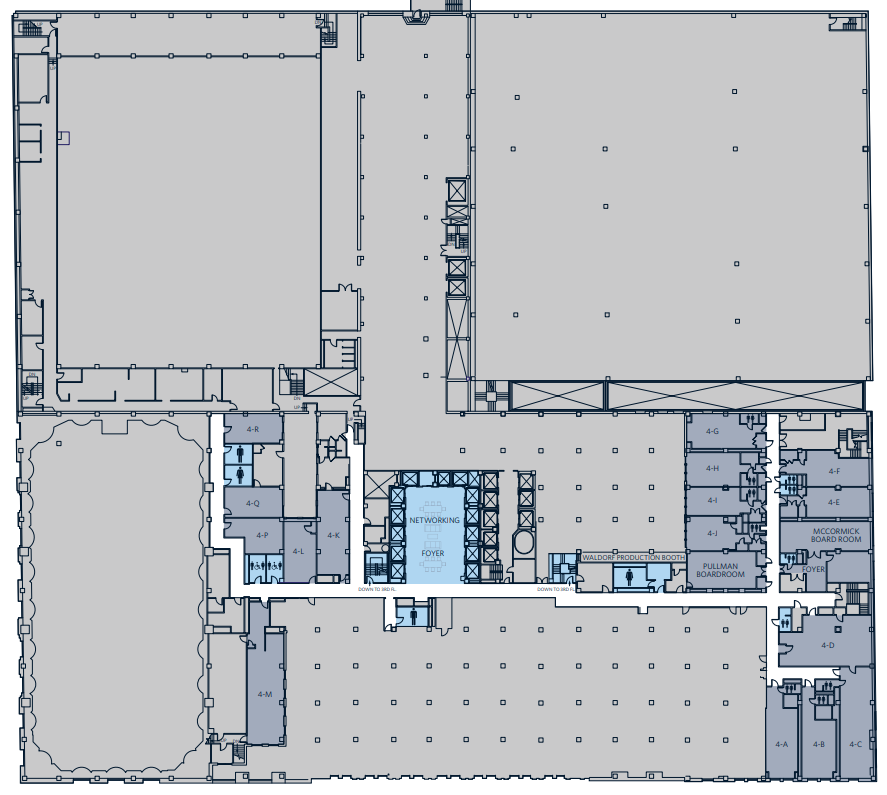 RAN4 meeting rooms: @ Hilton Chicago Lower level + 4th floor
Main Session: Salon A5 (240) 
RRM Session: Salon A3 (150)
BDaT Session: Salon A4 (100)
Ad hoc room #1: Salon C 7/8 (80) 
Ad hoc room #2: 4F (24)
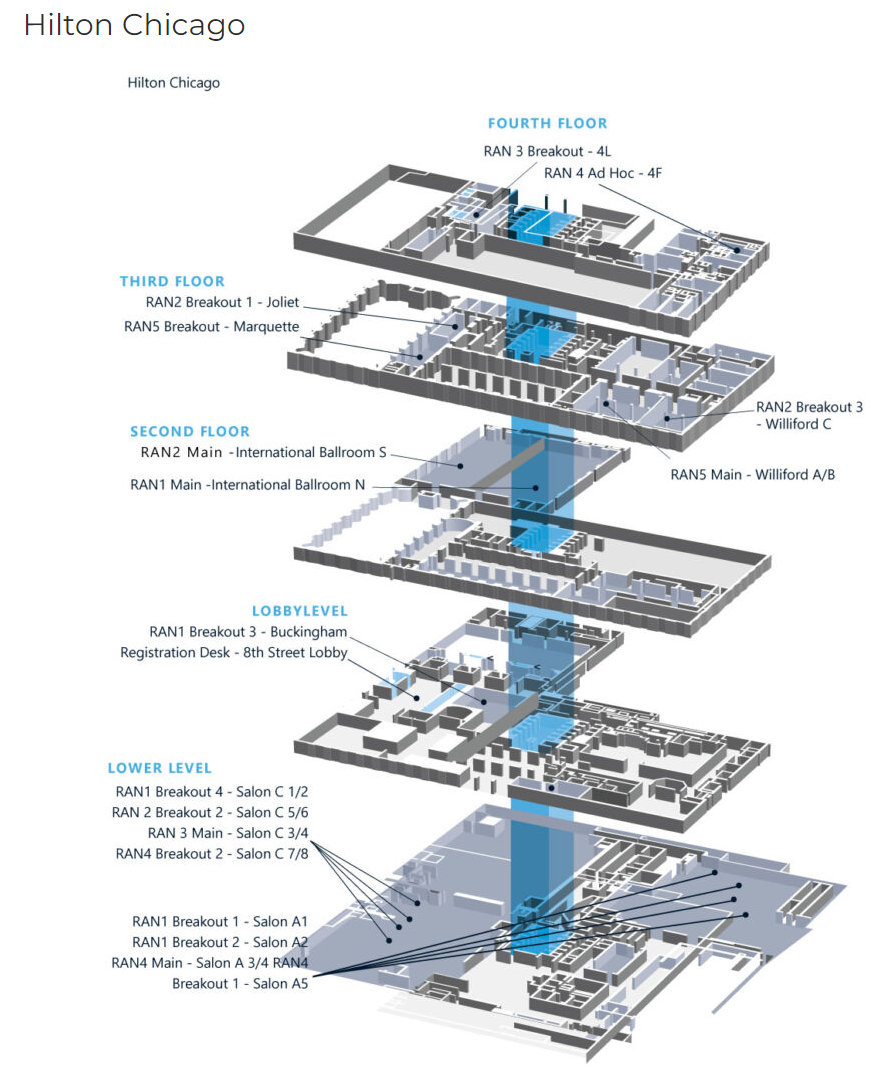 Ad hoc Room#2
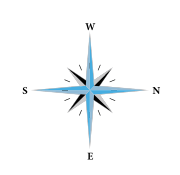 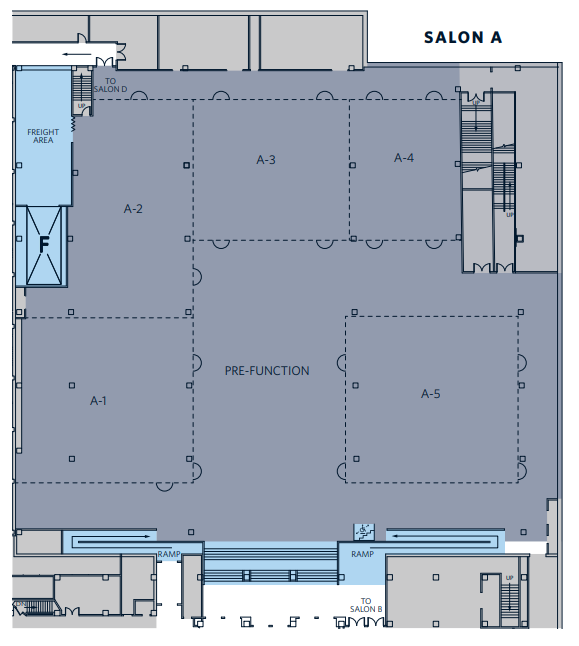 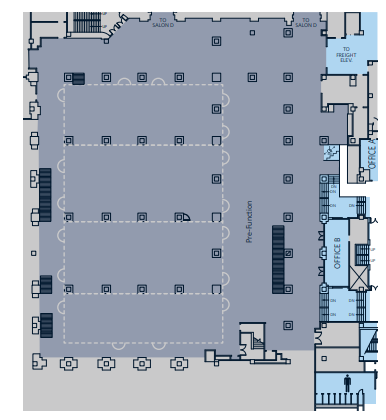 RRM session
BDaT session
Main session
Ad hoc Room#1